A reliable anatomical marker for the Evans Calcaneal Osteotomy Corine L. Creech, DPM¹; Kerianne Spiess, DPM¹, Kieran T. Mahan, DPM FACFAS2¹Resident, Temple University Hospital Podiatric Surgical Residency Program, Temple University Hospital, Philadelphia, PA 2Professor, Department of Podiatric Surgery, Temple University School of Podiatric Medicine, Philadelphia, PA
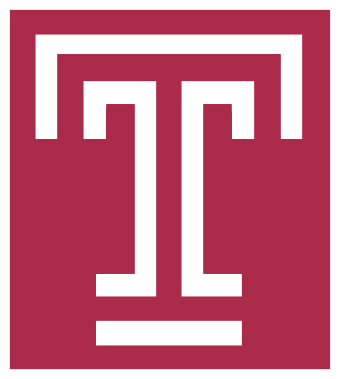 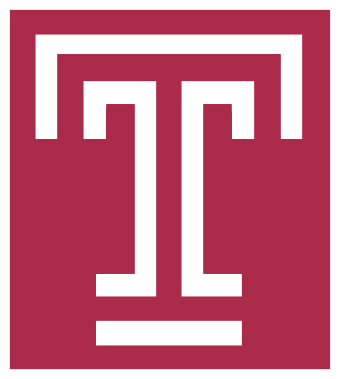 Clinical Hypothesis
Results
Discussion
Although the Evans osteotomy is a reliable and reproducible procedure, it can be wrought with complications. Violation of the middle facet is perhaps the most detrimental complication, as this results in damage to a major load-bearing area of the rearfoot (4). These patients typically have poorer outcomes with associated arthritis and potential peroneal tendon spasm. With a rate of conjoined anterior and middle facets as high as  of 56%, the potential for violation of the middle facet during the Evans osteotomy is alarming (6). Raines and Brage were first to specifically examine structures at risk during the Evans osteotomy. They noted that the peroneal tendons, sural nerve, tibialis posterior, flexor hallucis longus, flexor digitorum longus, and medial plantar nerve were all at risk during osteotomies with a more proximal orientaion. They found that 10 mm proximal to the CCJ was the most advantageous initiation point to avoid damage to the anterior and middle facets (5). Osteotomies less than 10 mm were noted to have the inadvertent potential of violating the medial aspect of the CCJ. Mosca has advised that middle facet be located with a freer elevator to avoid transection. Additionally a proximal lateral to distal medial direction was advocated (3).  Although a reasonable technique, concern for increased and time and soft tissue dissection needed to accomplish this is a down side. Hyer et al reported a distance of 1.3 cm as a site for appropriate osteotomy initiation to best avoid facet violation (6). This distance was later used by Bussewitz et al. in their series of 10 cadavers (7). They noted conjoined facets in 2 of 10 specimens. Violation of the facets was avoided 44% of the time. We were able to avoid transection of the facets in 60% of specimens. This is line with the rate noted by Bussewitz. We propose that the above described technique is a quick and reliable method of finding this area intra-operatively.
The effectiveness of the Evan’s Osteotomy in the treatment of adolescent collapsing pes plano valgus and posterior tibial tendon dysfunction has been well documented in the literature (1-3).  Although initially described by Evans to treat rigid pes plano valgus, the Evans osteotomy has become a mainstay in the treatment of the flexible flatfoot. The versatility of the Evans Osteotomy is derived from its extra articular orientation and its ability to provide multi-planar correction (2) 

   Optimal placement and orientation of the Evans calcaneal osteotomy to avoid injury to adjacent anatomical structures continues to be debated within the literature. Complications resulting from violation of the middle facet in particular can be particularly detrimental. The calcaneal sulcus is a constant landmark readily identifiable radiographically. We propose that an osteotomy placed centrally between the calcaneocuboid joint (CCJ) and the calcaneal sulcus (CS) will yield reliable placement of the Evans osteotomy, ultimately decreasing risk of injury to surrounding structures.
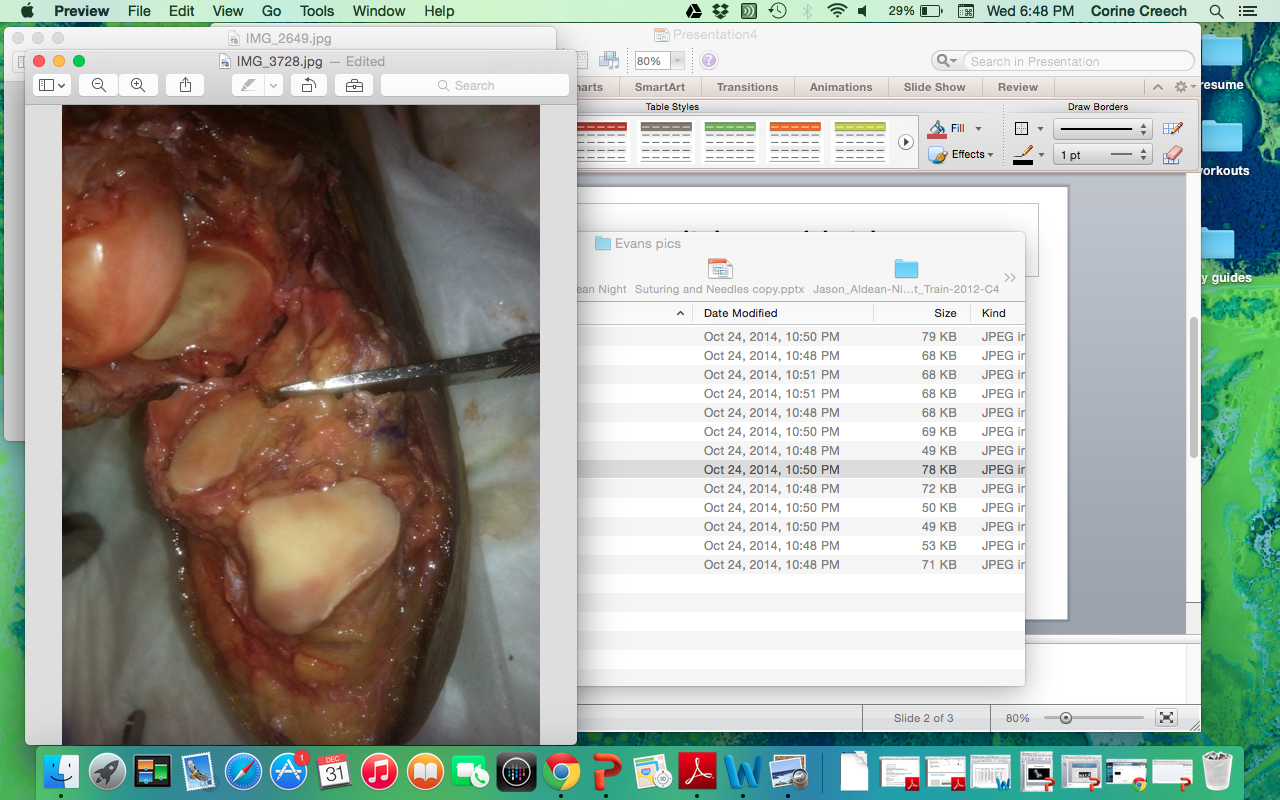 AF
MF
PF
Methods
Of the 10 cadavers surveyed, 5 left legs and 5 were right.  4 of 10 calcanei exhibited conjoined facets, the remaining 6 were noted to have distinct anterior and middle facets. We observed an average distance of 20.47 mm from the CCJ to the CS, and an average distance of 9.5mm from the osteotomy to the CS. The middle facet was injured in 2/10 cadavers that exhibited distinct facets. 4/10 facets were violated on the conjoined specimens.
Ten fresh-frozen, adult, below the knee cadaveric limbs were obtained for dissection. The CCJ and the CS were identified radiographically. A Freer elevator was used to denote a proposed osteotomy between these 2 structures. Following a standard dissection, osteotomies were then placed 1 cm proximal and parallel to the CCJ. Radiographic location of the CS was confirmed, as were the CCJ and the osteotomy. 

   The calcaneus was then disarticulated from the leg to allow visualization of the dorsal surface of the calcaneus. Digital calipers were used to then measure the distance from the CCJ to the CS, the distance from the osteotomy to the CS, and the osteotomy to the CCJ. Calcanei were then disarticulated allowing visualization of the dorsal calcaneus. Facet number and violation of these facets were then recorded.
Conclusion
References
In conclusion, the Evans osteotomy is an incredibly versatile and effective osteotomy in the treatment of flatfoot deformity. There is significant risk to the middle facet during osteotomy execution. This is especially increased in the patient with conjoined facets. A close examination of the literature reveals conjoined facets are much more common than initially anticipated. The literature has suggested that placement of the Evans calcaneal osteotomy be placed between 1-1.5 cm proximal to the CCJ. This is can be a difficult distance to reproduce in an operative situation. We propose that osteotomy initiation should be placed centrally between these CCJ and the CS. This will reliably place the osteotomy at level less likely to cause insult to surrounding anatomic structures.
Evans, Dillwyn. "Calcaneo-valgus deformity." Journal of Bone & Joint Surgery, British 1975; 57.3 : 270-278.
Mahan, K. T., and E. D. McGlamry. "Evans calcaneal osteotomy for flexible pes valgus deformity. A preliminary study." Clinics in podiatric medicine and surgery 4.1987;1:137-151.
Mosca, V. S. "Calcaneal lengthening for valgus deformity of the hindfoot. Results in." J Bone Joint Surg Am 1995; 77: 500-512.
Della Rocca GJ, Nork SE, Barei DP et al. Fractures of the Sustentaculum Tali: Injury  characteristics and Surgical Techniques. Foot Ankle Int 2009’30:1037-1041
Raines, Robert A., and Michael E. Brage. "Evans osteotomy in the adult foot: an anatomic study of structures at risk." Foot & ankle international(1998);19.11: 743-747.
Hyer, CF, Lee T, Block AJ. "Evaluation of the anterior and middle talocalcaneal articular facets and the Evans osteotomy." The Journal of Foot and ankle surgery 2002; 41.6: 389-393.
Bussewitz, Bradly W., J. George DeVries, and Christopher F. Hyer. "Evans Osteotomy and Risk to Subtalar Joint Articular Facets and Sustentaculum Tali: A Cadaver Study." The Journal of Foot and Ankle Surgery 2013; 52.5: 594-597.
.
[Speaker Notes: 21
10
22
25
10]